Practical Microbiology
Antimicrobial susceptibility Test 
2019-2020
Dr. Mohammad Odibate
Department of Microbiology and immunology 
Faculty of Medicine, Mutah University
Medical Application
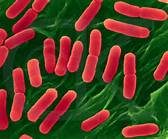 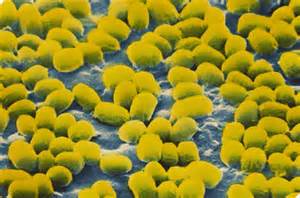 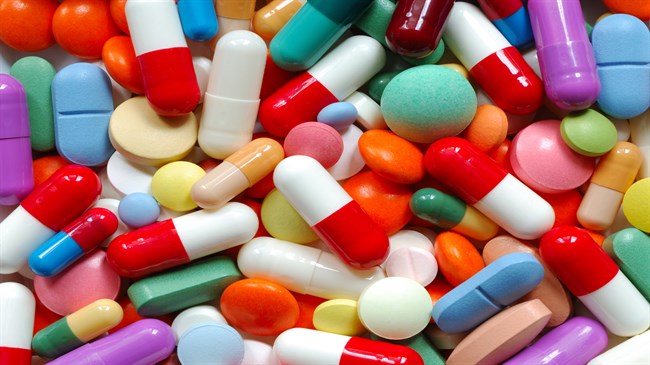 +
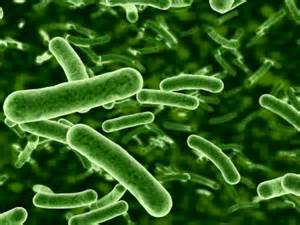 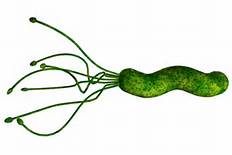 New antibiotics are continuously being developed
different bacteria acquire new resistant genes to the available antibiotics
determine the antibiotic susceptibility or resistance is required to determine most suitable antibiotic therapy
Methods of Antimicrobial Susceptibility Testing
Standardized filter-paper disc-agar diffusion (Kirby-Bauer method)






Minimum Inhibitory concentration  (MIC) 
    & Minimum lethal concentration  (MLC)

3.  Epsilometer test (E-test)
Qualitative Antimicrobial Susceptibility Testing
Quantitative Antimicrobial 
Susceptibility Testing
Standardized filter-paper disc-agar diffusion
Procedure
Gram negative bacilli
Lactose fermenter
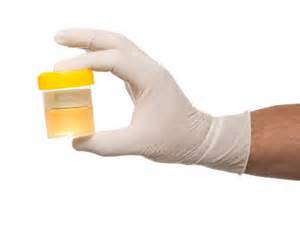 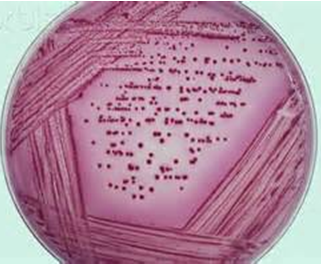 MacConkey agar
Urine sample
Biochemical reactions
Antibiotic 
susceptibility
 test
E. coli
Standardized filter-paper disc-agar diffusion
Principle
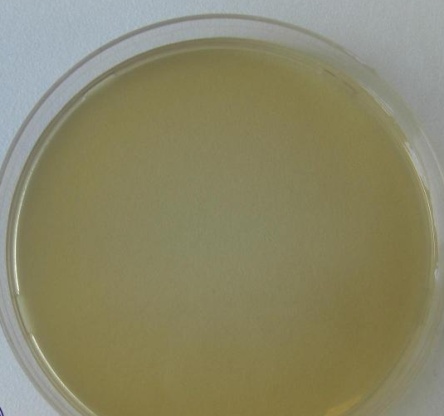 Applying antibiotic disks
Confluent growth
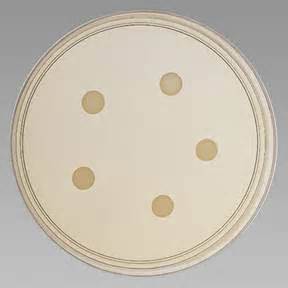 Mueller Hinton agar
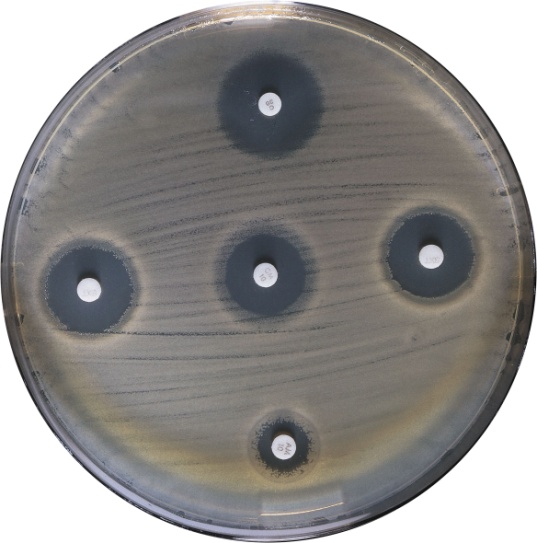 Read the diameter of the 
inhibition zone
Incubation 24h at 37⁰C
Standardized filter-paper disc-agar diffusion
Procedure
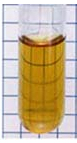 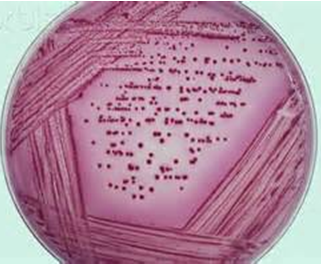 Transfer at least three to
 five well-isolated colonies 
of the same morphological type  
into nutrient broth tube
E. coli
2
1
Incubated between 2 to 6  hrs
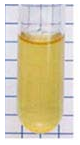 4
3
Compare the turbidity  of the nutrient broth to  the 0.5 McFarland standards by either a photometric device or visually.
Standardized filter-paper disc-agar diffusion
Procedure
streak the entire agar surface horizontally, vertically, and around the outer edge of the plate
6
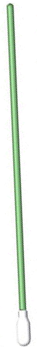 Confluent 
streaking
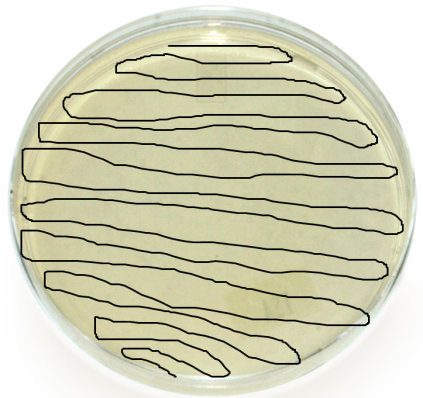 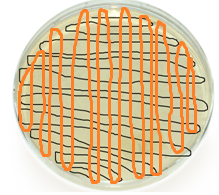 5
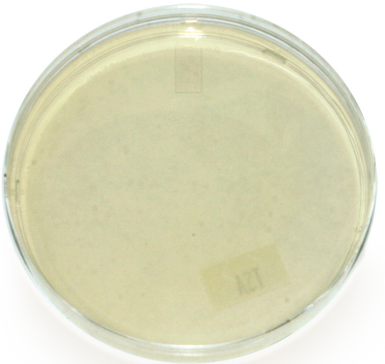 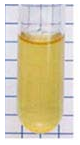 7
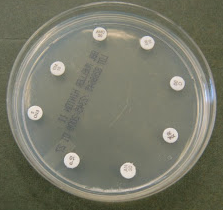 Carefully place the provided antibiotic discs onto the plate at equal distances using a sterile forceps and lightly touch each disc to make sure it will stay in place
Dip a sterile cotton swab into a well-mixed saline test
Standardized filter-paper disc-agar diffusion
Procedure
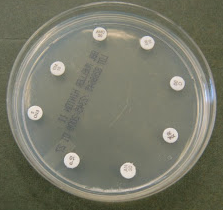 Incubation 24h
At 37⁰C
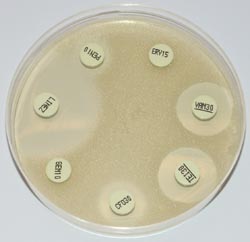 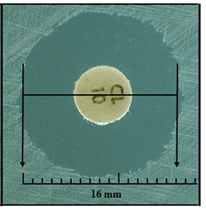 Standardized filter-paper disc-agar diffusion
Results
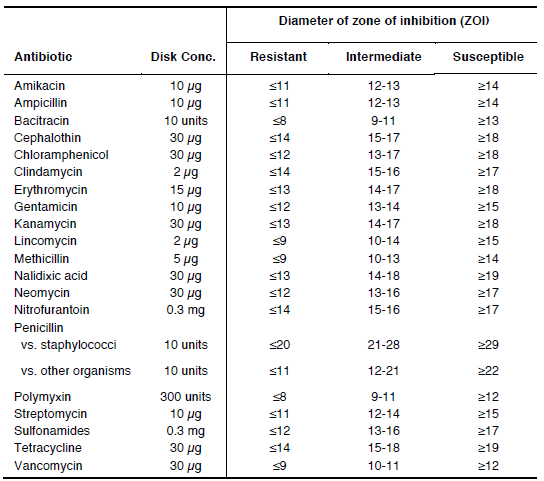 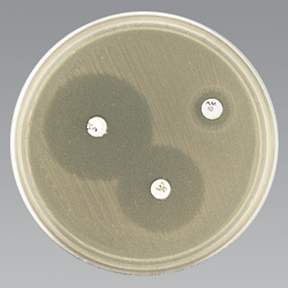 Zone of inhibition=19mm
K
TE
Tetracycline= 13mm
Standardized filter-paper disc-agar diffusion
Results
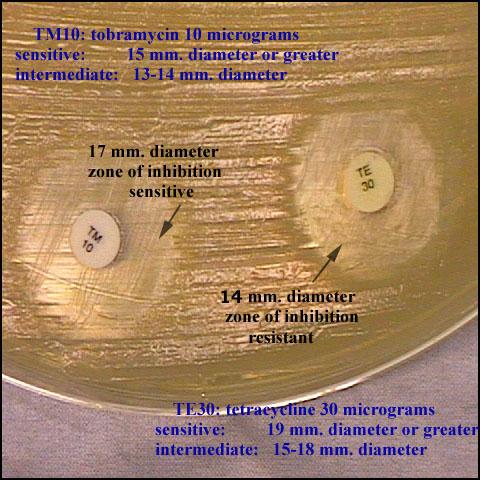 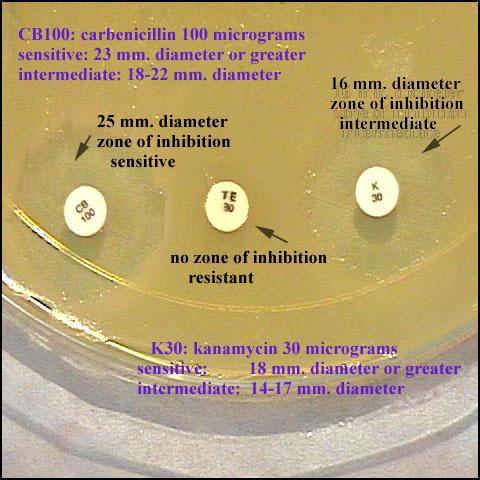 McFarland standard
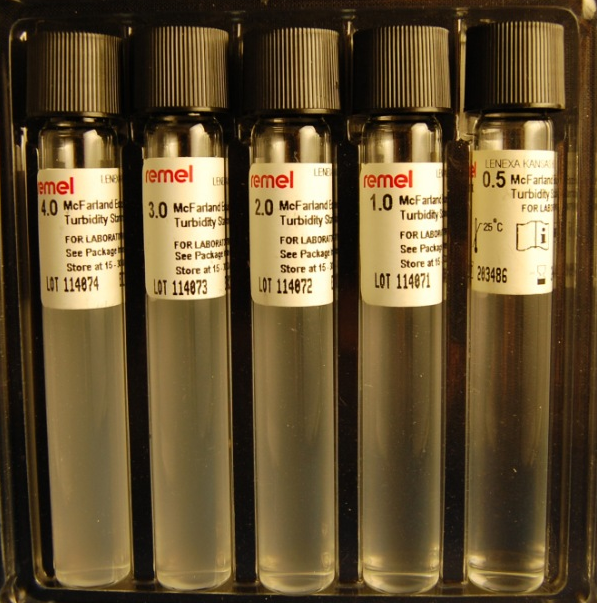 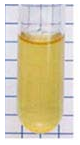 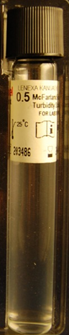 The broth used to
Inoculate the
Hinton Muller agar
Different  McFarland standards
0.5
Absorbance at 600 nm
(( 0. 08 to 0.1
When equal turbidity= 
150,000,000 CFU/ml
Minimum Inhibitory concentration  (MIC)&Minimum lethal concentration  (MLC)
MIC:  is the lowest concentration of an antimicrobial that will inhibit the visible growth of a microorganism after overnight incubation
MLC (MBC): Is the lowest concentration of an antibacterial agent required to kill a particular bacterium. It can be determined from broth dilution minimum inhibitory concentration (MIC) tests by subculturing to agar plates  that do not contain the test agent.
[Speaker Notes: Minimum Inhibitory Concentration (MIC)
The MIC or minimum inhibitory concentration test determines antimicrobial activity of a material against a specific bacteria.
The most commonly employed methods are the tube dilution method and agar dilution methods. Test products that are not clear or precipitate the growth media are tested by agar dilution methods which is about same as tube dilution method except dilutions are plated on agar. 
The tube dilution test is the standard method for determining levels of microbial resistance to an antimicrobial agent Serial dilutions of the test agent are made in a liquid microbial growth medium which is inoculated with a standardized number of organisms and incubated for a prescribed time. The lowest concentration (highest dilution) of test agent preventing appearance of turbidity (growth) is considered to be the minimal / minimum inhibitory concentration (MIC). At this dilution the test agent is bacteriostatic.
The minimal bactericidal concentration (MBC) or the minimum lethal concentration (MLC) of an antibacterial which is defined as the maximum dilution of the product that will kill a test organism can be determined by subculturing last clear MIC tube onto growth medium and examining for bacterial growth. Serial dilutions are made of the products in bacterial growth media. 
MLC cannot be done without testing for MIC.]
Minimum Inhibitory concentration
2
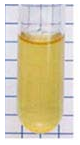 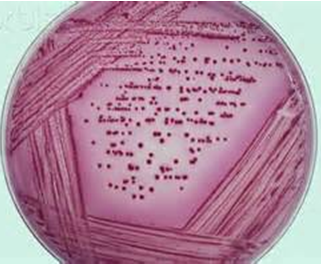 1
4
1 x 105 CFU
1 x 105
1 x 105
1 x 105
1 x 105
1 x 105
1 x 105
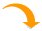 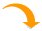 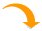 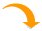 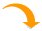 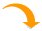 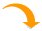 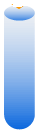 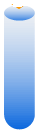 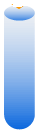 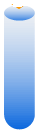 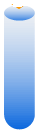 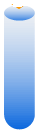 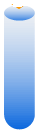 3
32 µg/ml
16
8
4
2
1
0.5
Antibiotic serial dilution
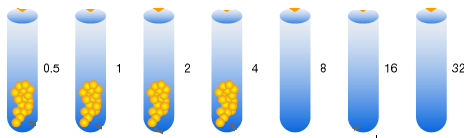 5
MIC
Minimum Inhibitory concentration
Minimum Inhibitory concentration
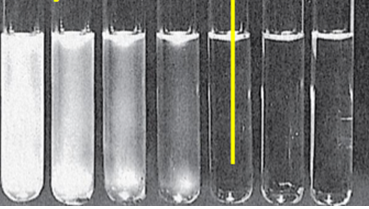 0.5
4
1
2
8
16
32 µg/ml
Sub-culture to agar medium
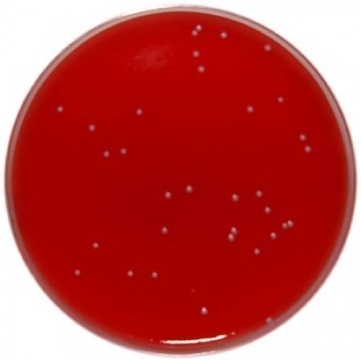 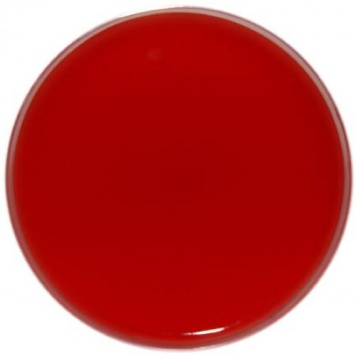 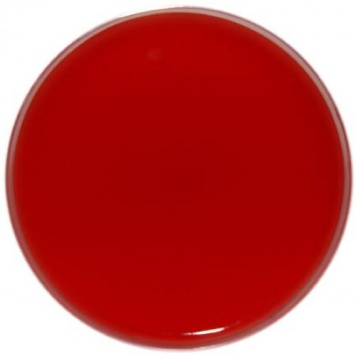 growth
No growth
No growth
(16µg/ml is the MLC)
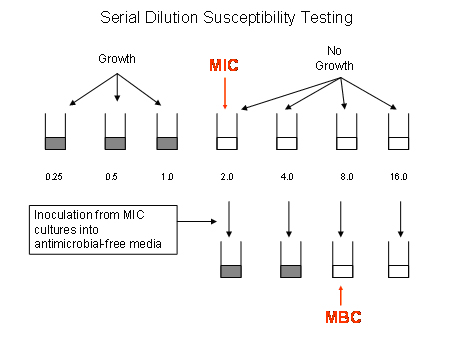 Clinical applications for the  Qualitative Antimicrobial Susceptibility Testing
MICs can also be used to reduce drug dosage and cost of antimicrobial therapy for very susceptible organisms; therefore, drugs with lower MIC scores are more effective antimicrobial agents.
This is important because populations of bacteria exposed to an insufficient concentration of a particular drug or to a broad-spectrum antibiotic (one designed to inhibit many strains of bacteria) can evolve resistance to these drugs. Therefore, MIC scores aid in improving outcomes for patients and preventing  evolution of drug-resistant microbial strains
MIC is used for determining treatment for patients suffering from infections such as sepsis, pneumonia, meningitis, endocarditis or osteomyelitis or managing the treatment of high-risk patients such as those suffering from cystic fibrosis or immunocompromised individuals.
Epsilometer test (E-test)
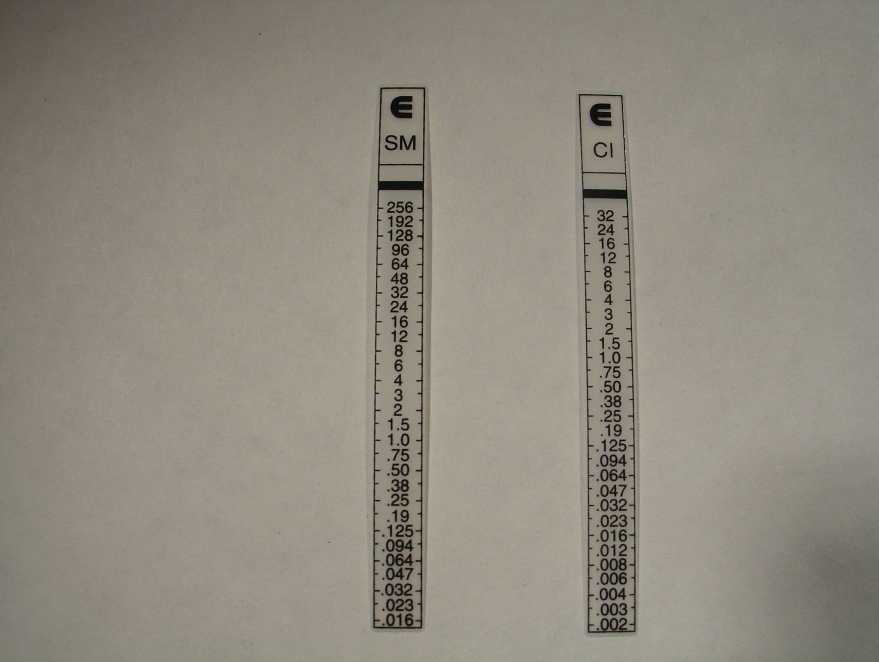 Used as a substitution for the
 MIC test
Plastic strips with a predefined gradient of
    One antibiotic
    One antifungal

One strip per antibiotic

Easy to use

Storage at -20°C

Short shelf life, expensive
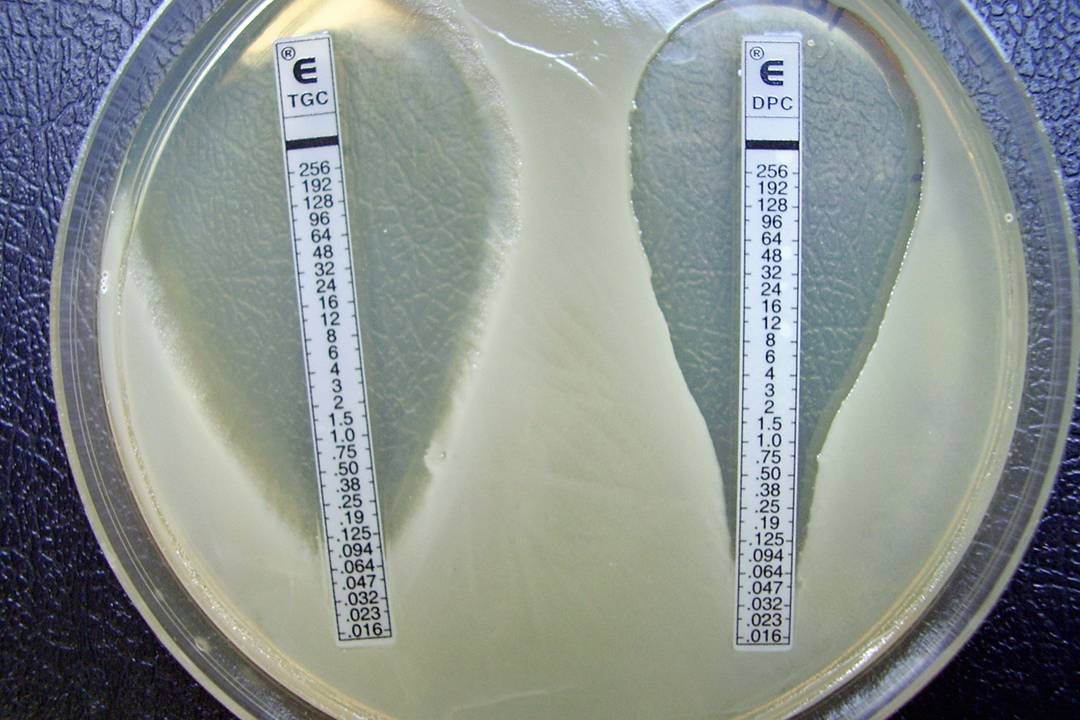 [Speaker Notes: Photos taken from Manual for the laboratory Identification and Antimicrobial Susceptibility Testing of Bacterial Pathogens of Public Health Importance in the Developing World WHO/CDS/CSR/RMD/2003.6 http://www.who.int/csr/resources/publications/drugresist/WHO_CDS_CSR_RMD_2003_6/en/]
Epsilometer test (E-test)
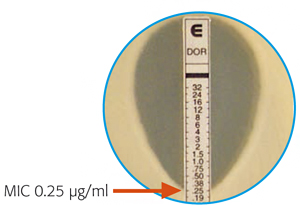 Elliptical zone of inhibition
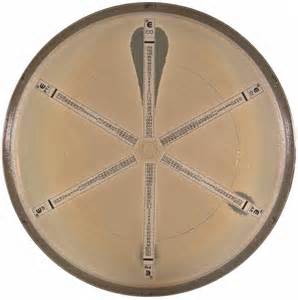 Reading E-tests
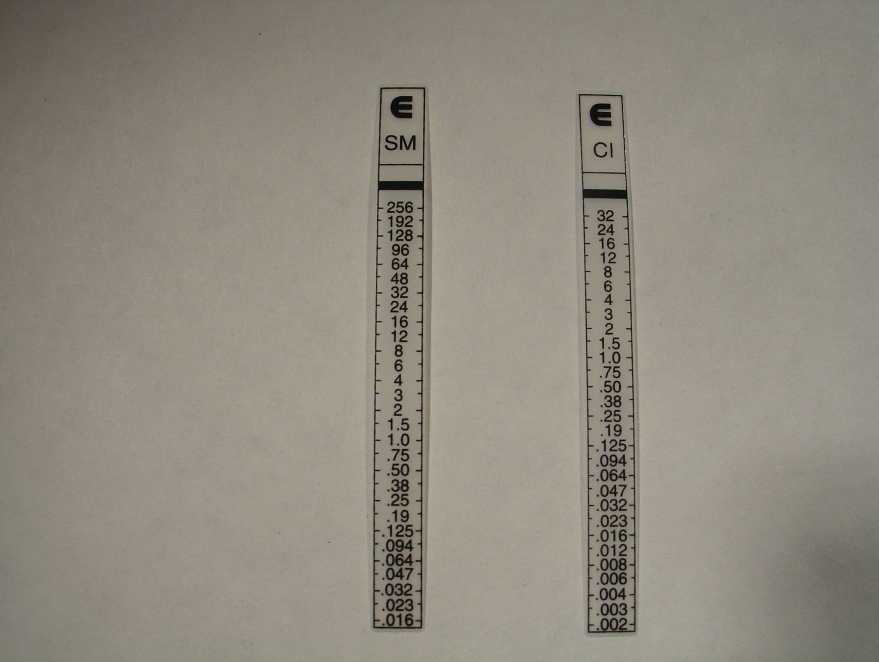 Resistant > 4  ug/ml
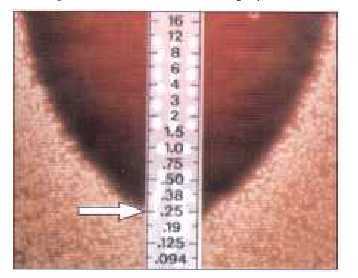 Intermediate 1-4 ug/ml
Susceptible < 1
Ciprofloxacin
[Speaker Notes: Photos taken from Manual for the laboratory Identification and Antimicrobial Susceptibility Testing of Bacterial Pathogens of Public Health Importance in the Developing World WHO/CDS/CSR/RMD/2003.6 http://www.who.int/csr/resources/publications/drugresist/WHO_CDS_CSR_RMD_2003_6/en/]